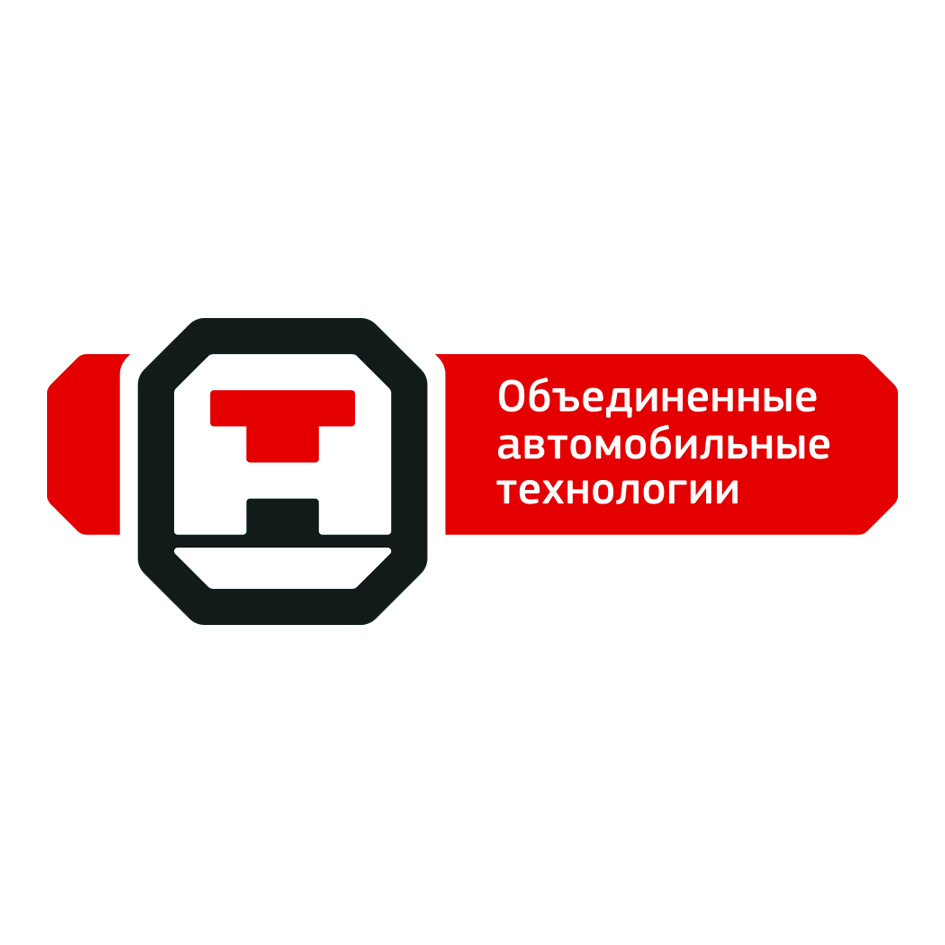 ОБЩЕСТВО С ОГРАНИЧЕННОЙ ОТВЕТСТВЕННОСТЬЮ
«ДИМИТРОВГРАДСКИЙ ЗАВОД АВТОКОМПОНЕНТОВ»
ООО «Димитровградский завод автокомпонентов»
Местонахождение: г. Димитровград, Ульяновская область, Россия
Число работающих: 1604 чел., в том числе 
- основных рабочих 768 чел.;
- вспомогательных рабочих 498 чел.;
руководителей, специалистов и служащих 338 чел. 
Общая площадь: около 50 тыс. кв.м.
Оборудование:
 Механические, гидравлические и пневматические прессы;
 Металлорежущее оборудование;
 Термопласт автоматы;
 Термообрабатывающее и моющее оборудование;
 Специальное сборочное и испытательное оборудование;
 Оборудование для быстрого прототипирования.
Технологии:
 Обработка металлов давлением;
 Обработка металлов резанием;
 Переработка пластмассы;
Термообработка металла;
 Сборка;
 Быстрое прототипирование.
Номенклатура изделий:

цех пластмасс –946 наименований
цех радиаторов – 126 наименований
цех автоизделий - 173 наименования
цех кузовной арматуры – 248 наименований
перепродажа – 181 наименований

ИТОГО: 1674 наименования продукции
Основные виды продукции ДЗА:
Внутренние и наружные ручки двери
Выключатели зажигания, комплекты
Замки капота, замки дверей, замки крышки багажника, замки сиденья, тяги, привода крышки багажника
Шланги тормоза, шарниры, гидрокорректоры
Радиаторы охлаждения и отопителя                   Радиатор охлаждения с электровентилятором и шлангами в сборе
Карбюраторы, насосы бензиновые, патрубок дроссельный
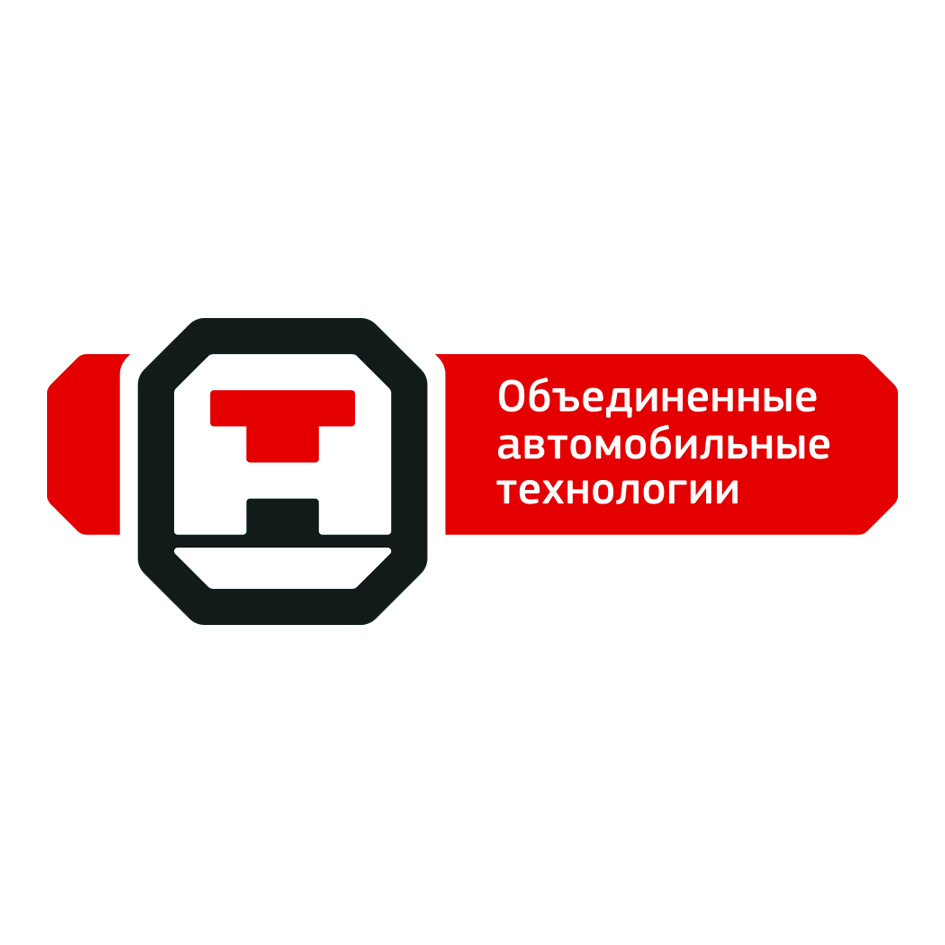 ОБЩЕСТВО С ОГРАНИЧЕННОЙ ОТВЕТСТВЕННОСТЬЮ
«ДИМИТРОВГРАДСКИЙ ЗАВОД АВТОКОМПОНЕНТОВ»
ЦЕХ ПЛАСТМАСС. ПРОДУКТОВАЯ ЛИНЕЙКА
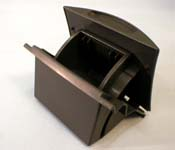 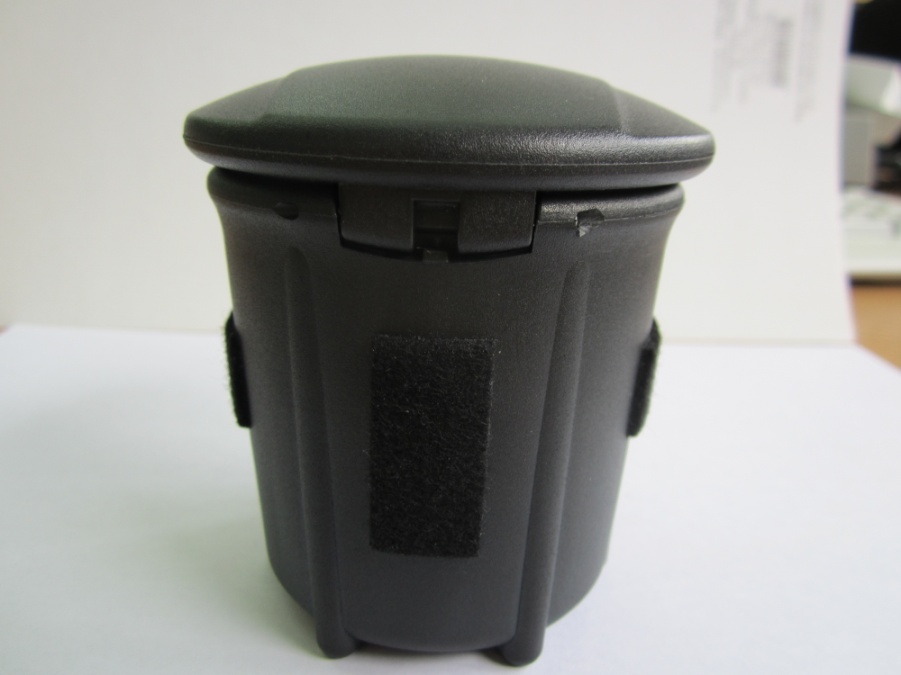 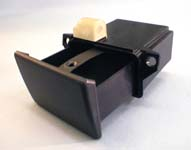 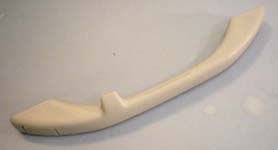 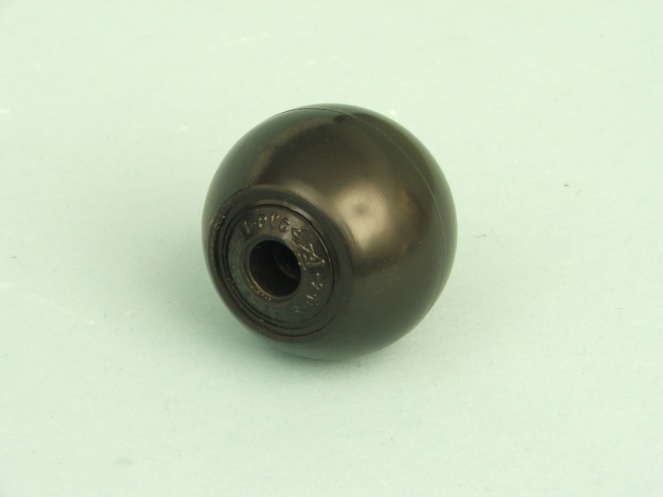 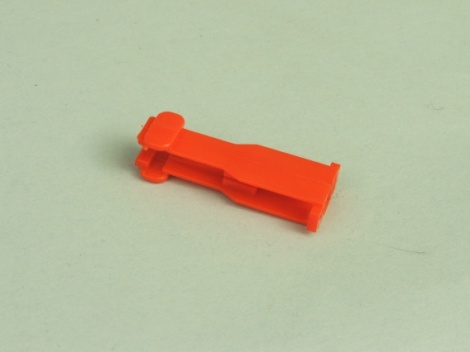 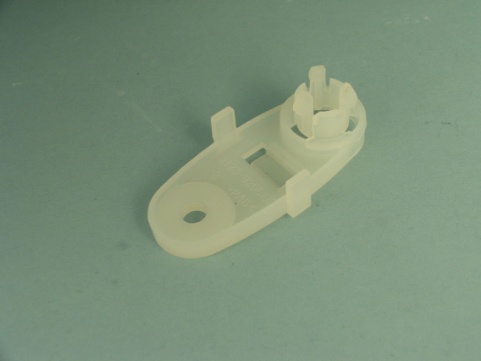 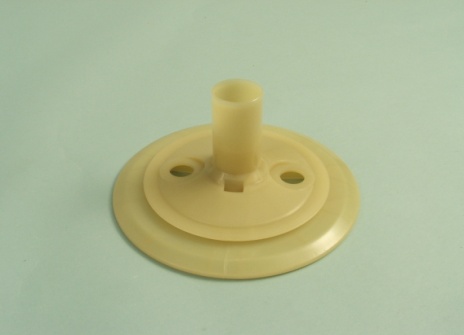 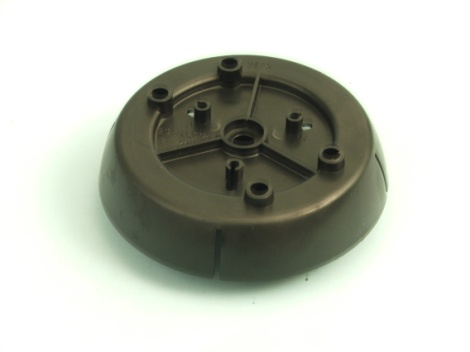 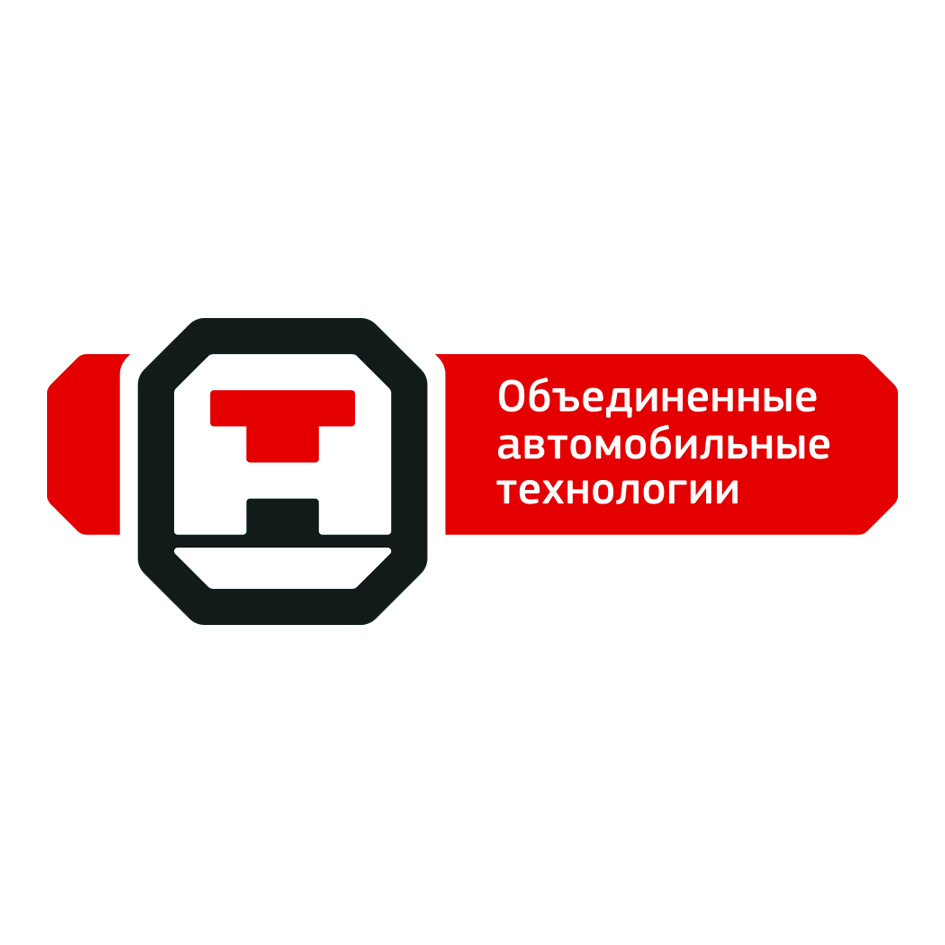 ОБЩЕСТВО С ОГРАНИЧЕННОЙ ОТВЕТСТВЕННОСТЬЮ
«ДИМИТРОВГРАДСКИЙ ЗАВОД АВТОКОМПОНЕНТОВ»
Оборудование цеха производства изделий из пластмасс
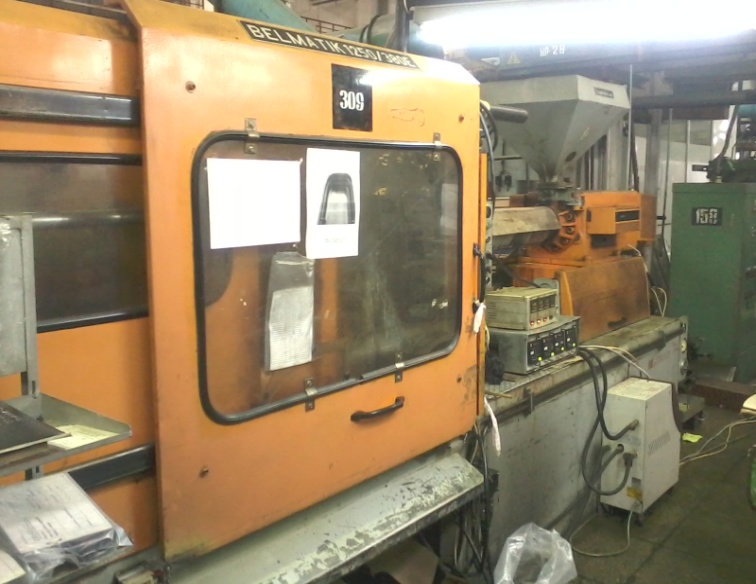 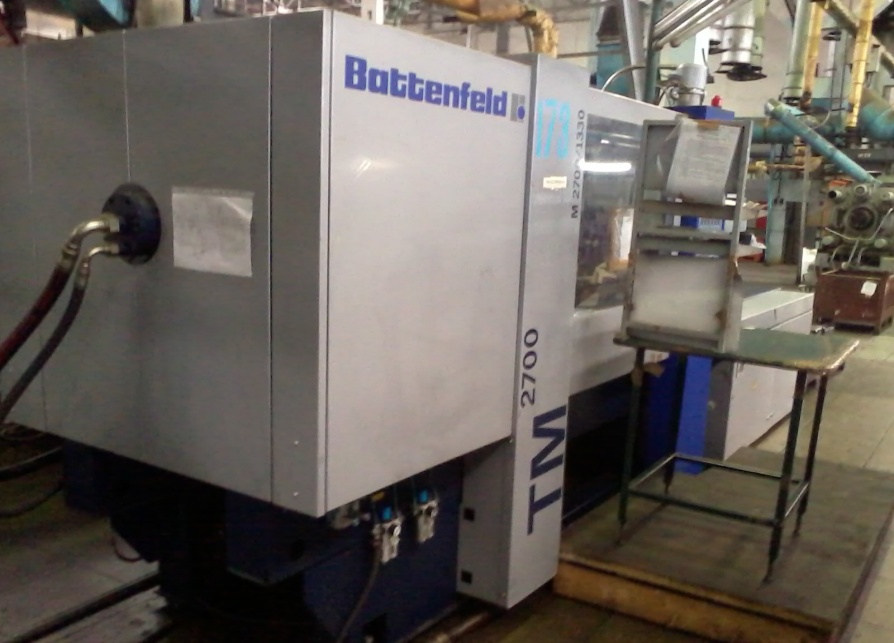 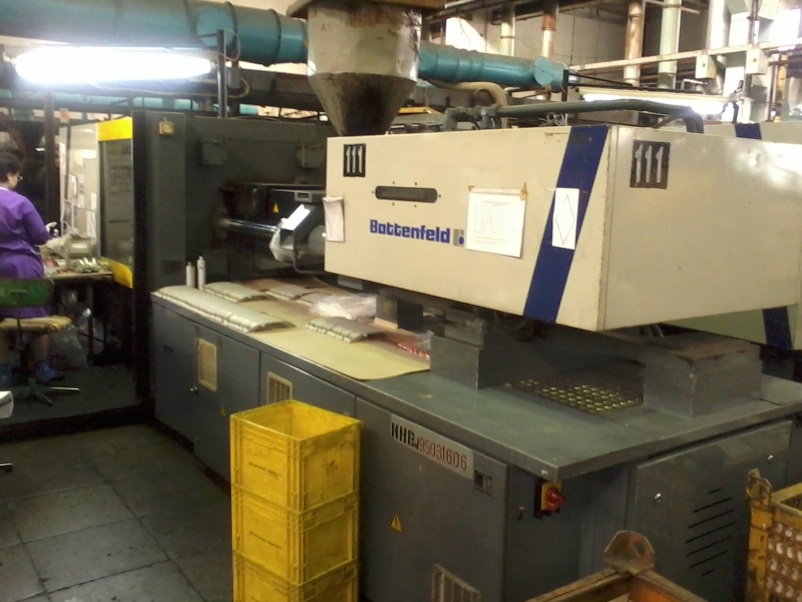